আজকের পাঠে সবাইকে স্বাগত
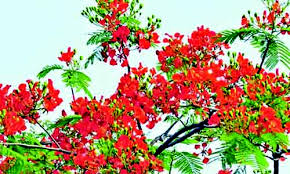 পরিচিতি
মোঃশাহবাজ উদ্দিন 
সহকারি শিক্ষক 
আনুজানী সরকারী প্রাথমিক বিদ্যালয় 
ছাতক, সুনামগঞ্জ ।
শ্রেণিঃ দ্বিতীয় 
বিষয়ঃ বাংলা 
পাঠঃ ছয় ঋতুর দেশ 
পাঠ্যাংশঃ আমাদের দেশটা... ক্ষতি হয়। 
সময়ঃ ৫০ মিনিট।
এসো ছবি দেখি
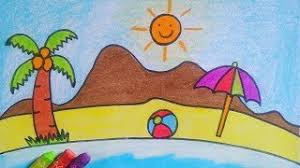 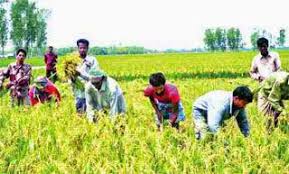 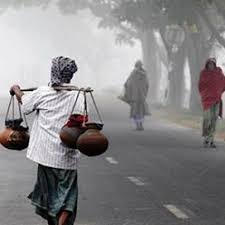 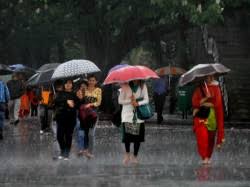 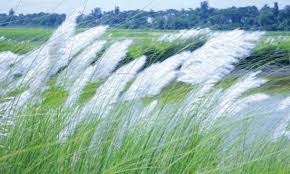 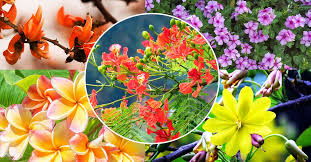 ছয় ঋতুর দেশ
শিখনফল
৩.৪.৪ বাংলা ছয় ঋতুর বর্ণনা শুনে বলতে পারবে(গ্রীষ্ম)। 
২.৭.৪ ছয় ঋতু সম্পর্কে বলতে পারবে(গ্রীষ্ম)। 
২.৭.২ বাংলা বারো মাস ও ছয় ঋতুর বিষয় পড়ে বুঝতে
        পারবে(গ্রীষ্ম)। 
২.৫.৪ ছয় ঋতু সংশ্লিষ্ট প্রশ্নের উত্তর লিখতে  পারবে(গ্রীষ্ম)।
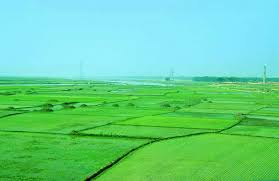 আমাদের দেশটা কত সুন্দর। তার নানা রূপ।
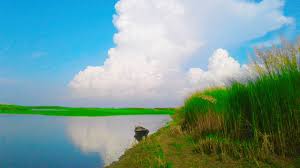 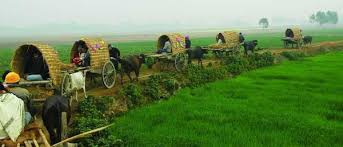 বাংলাদেশের চারপাশে সবুজ আর সবুজ।মাথার উপর নীলা আকাশ।
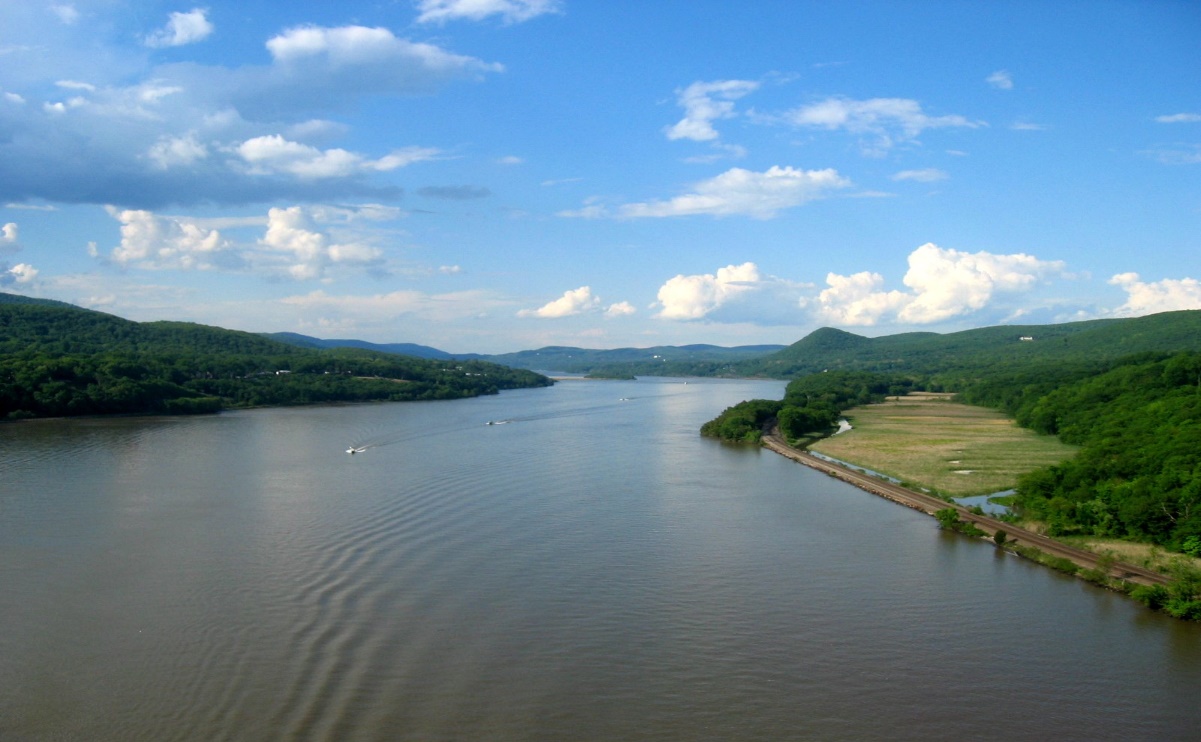 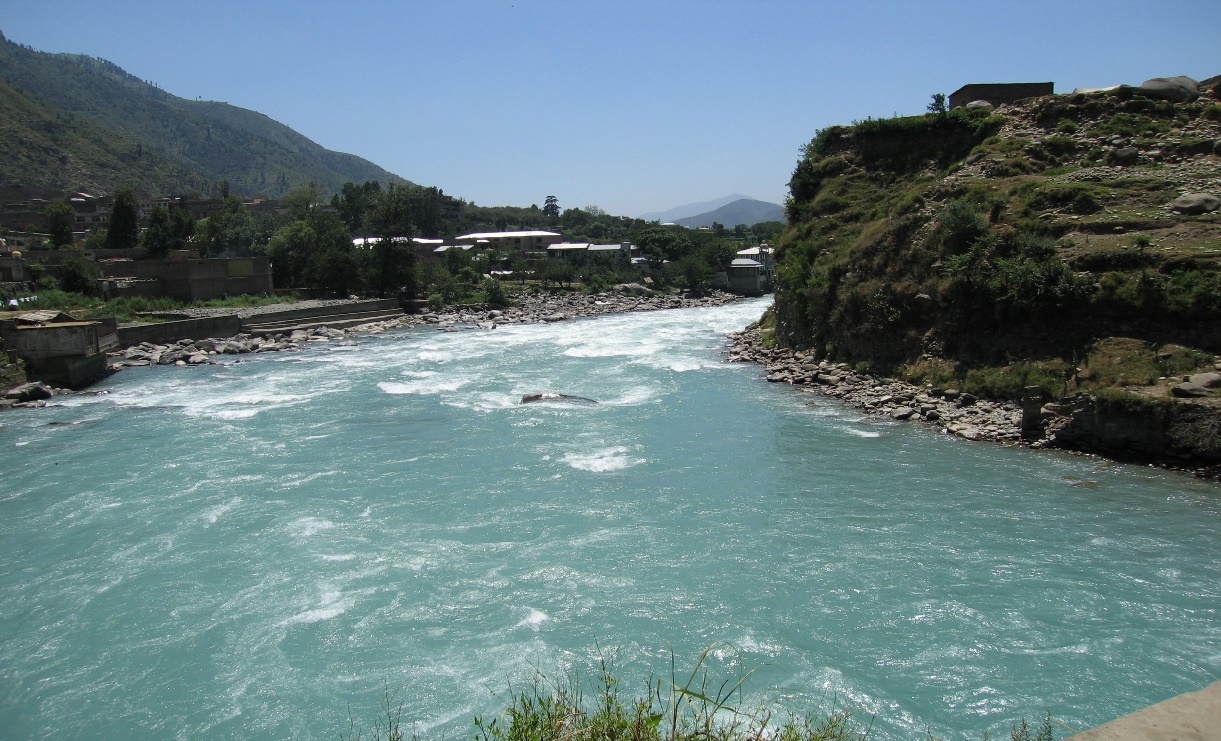 এখানে রুপালি ফিতার মতো নদী বয়ে যায়।
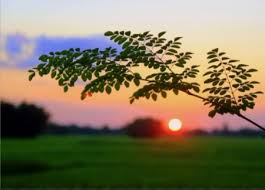 এখানে সখালে সূর্য ওঠে। আর নরম আলোয় চারদিক হেসে ওঠে।
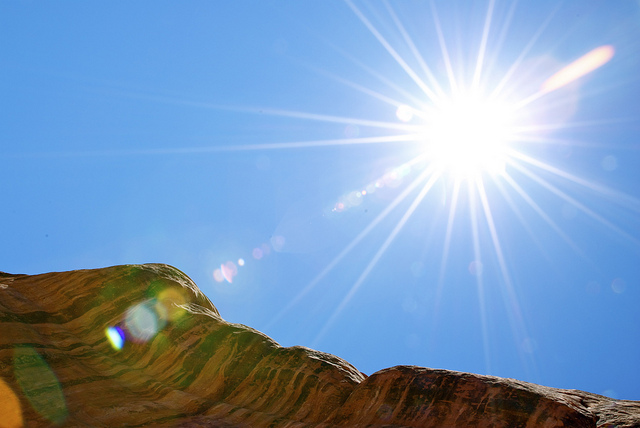 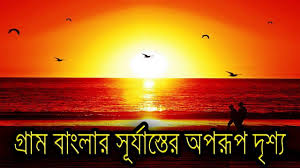 এখানে দুপুরের রোদ কড়া হয়। বিকালের রোদ হয় সোনালি ।
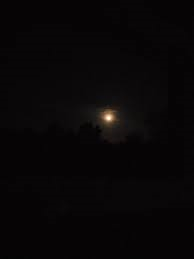 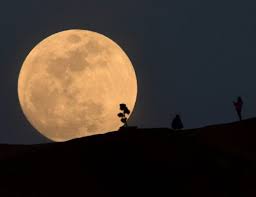 রাত কখনো অন্ধকার , কখনো চাঁদের আলোয় ঝলমল করে।
শনিবার
রবিবার
সোমবার
মঙ্গলবার
৭ দিনে হয় এক সপ্তাহ।
বুধবার
বৃহস্পতিবার
শুক্রবার
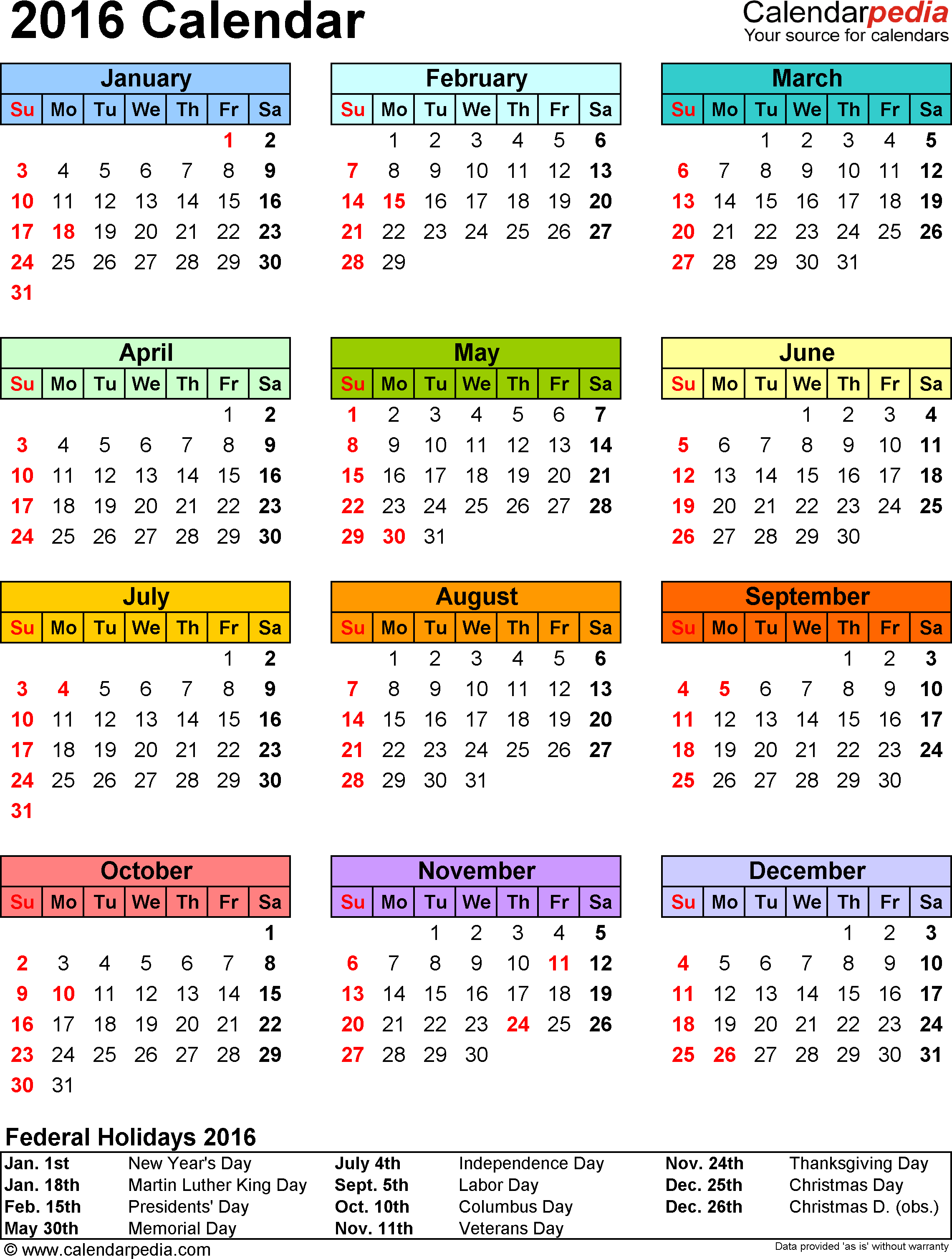 ৩০ দিনে হয় এক মাস।
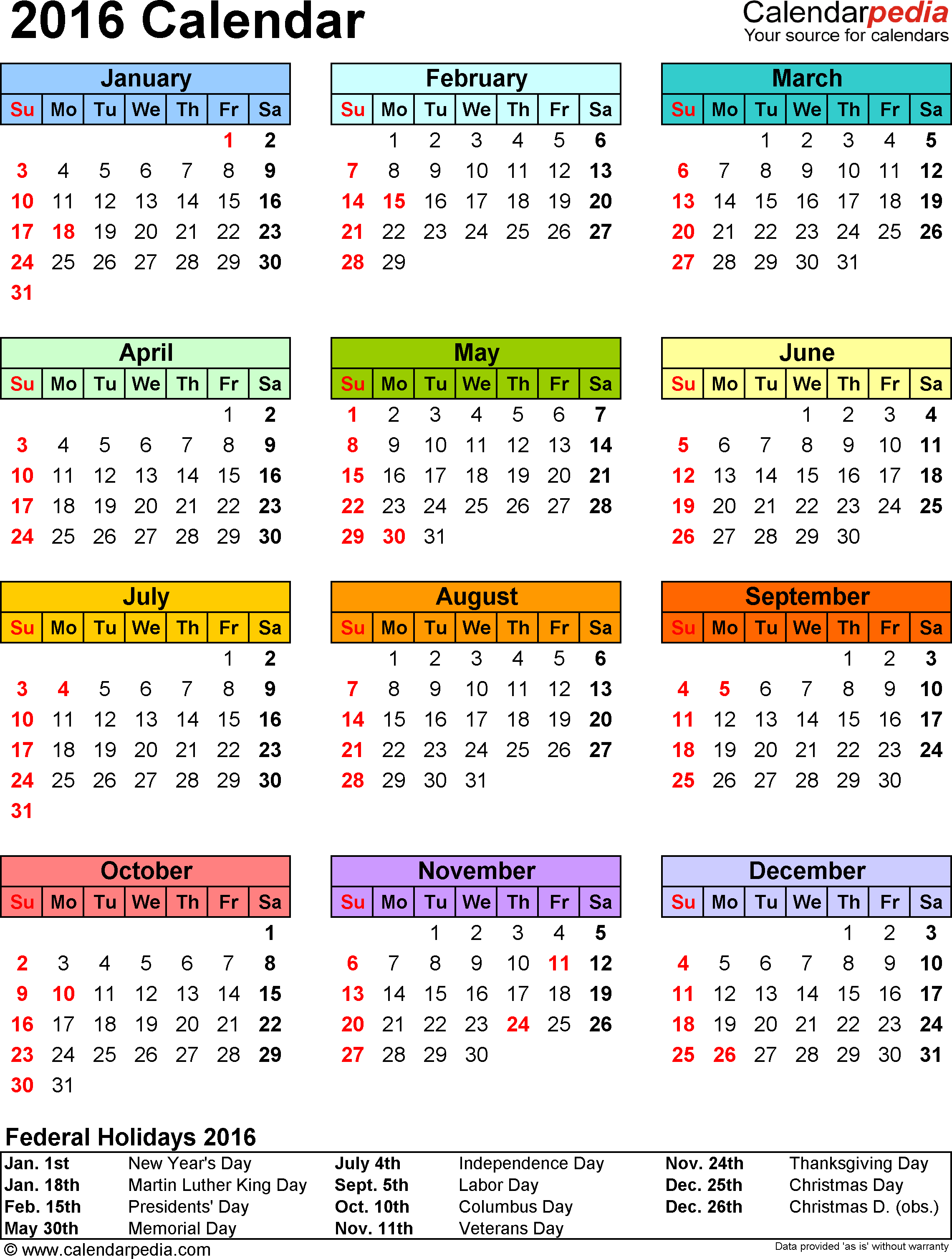 বার মাসে এক বছর।
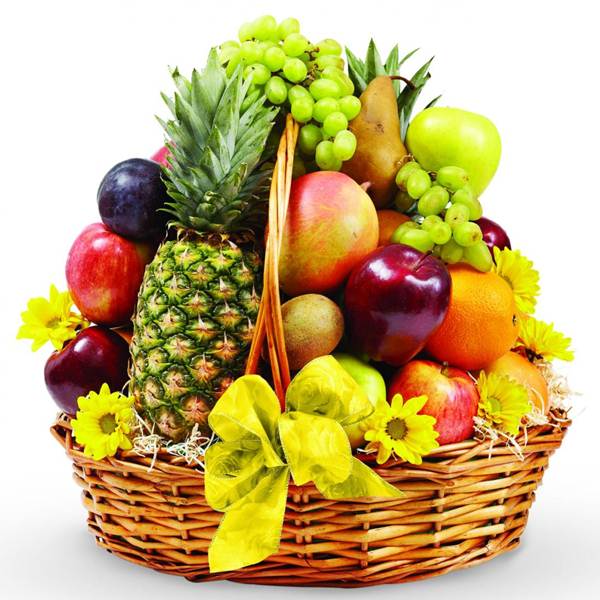 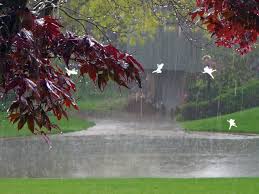 গ্রীষ্মকালে নানা রকম ফল 
পাওয়া যায়।
বর্ষাকালে বৃষ্টি হয়।
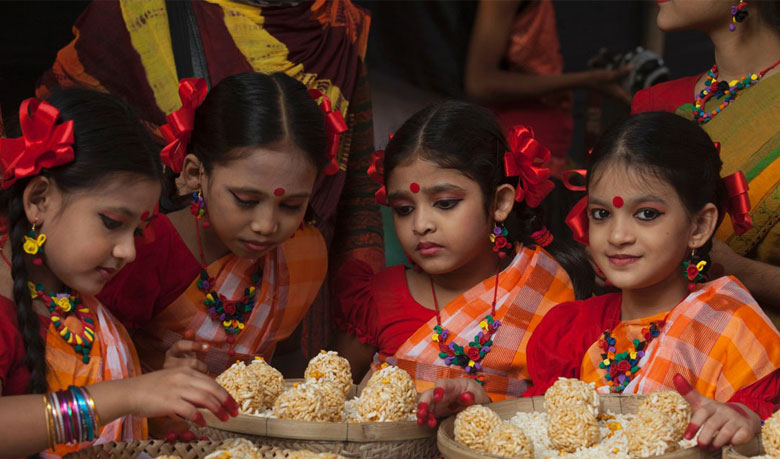 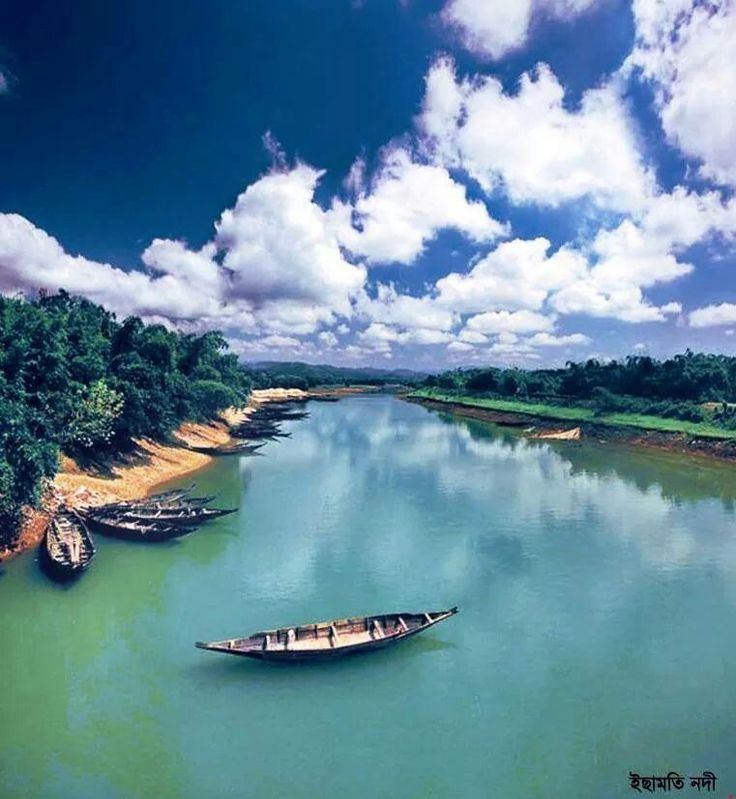 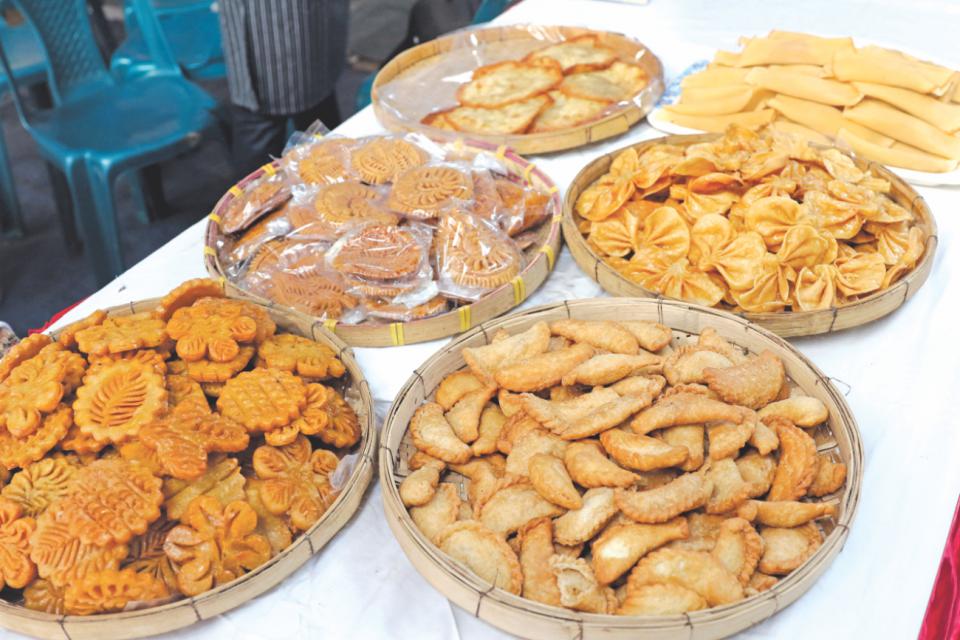 শরৎকালে নীল আকাশে 
সাদা মেঘ খেলা করে।
হেমন্তকালে নতুন চালের পিঠে
পায়েসে নবান্ন উৎসব হয়।  s
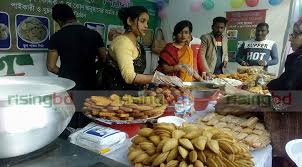 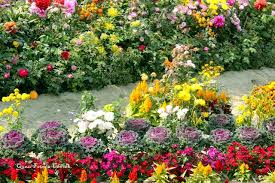 বসন্তকালে চারদিক ফুলে 
ফুলে ভরে যায়।
শীতকালে ভাপাপিঠা,পুলিপিঠা
খাওয়ার ধুম পড়ে যায়।
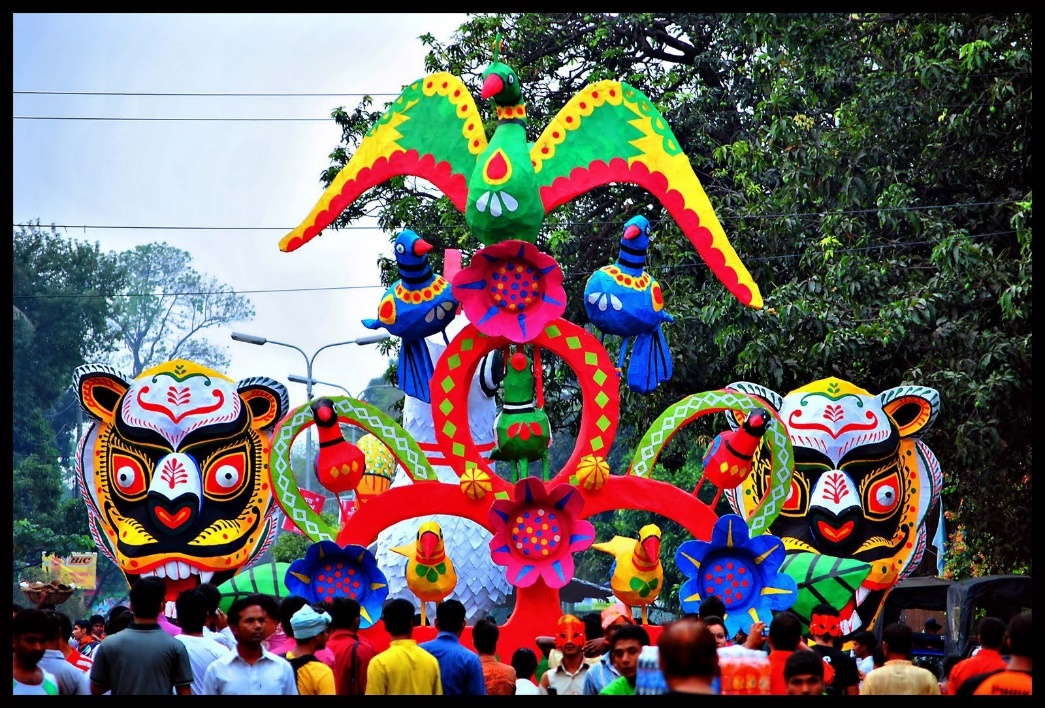 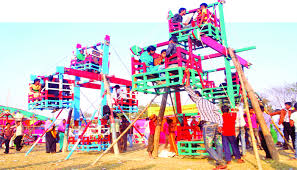 বাংলা বছর বৈশাখ মাস থেকে শুরু হয়।
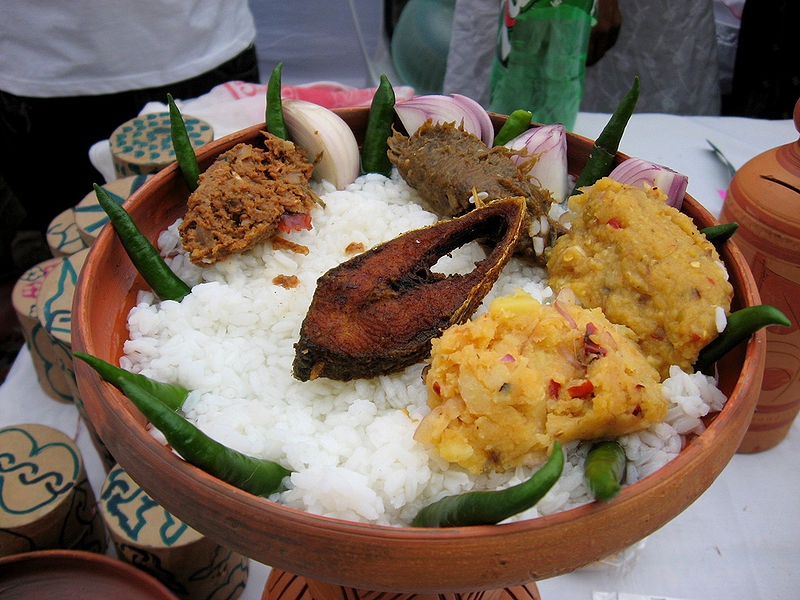 বৈশাখ ও জ্যৈষ্ঠ এই দুই মাস নিয়ে গ্রীষ্মকাল।
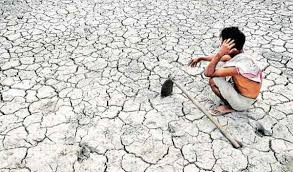 এই সময় খুব গরম পড়ে। খাল বিল শুকিয়ে ফেটে যায়।
শিক্ষকের সাথে শিক্ষার্থীর
সমস্বরে পাঠ
পৃষ্ঠাঃ ৫৮
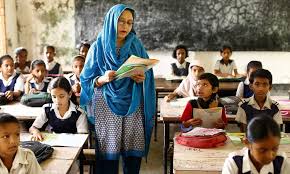 শিক্ষার্থীর সরব পাঠ
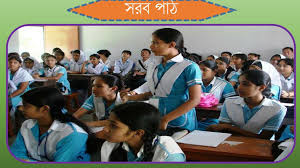 শব্দার্থ
রূপ
শোভা।
রূপার মতো।
রূপালি
জানমাল
জীবন ও জিনিসপত্র।
ভয়ানক।
প্রচণ্ড
যুক্তবর্ণ
জ্যৈষ্ঠ
জ্য
জ
য ফলা
ঠ
ষ
ষ্ঠ
গ্র
গ
র ফলা
গ্রীষ্ম
ষ্ম
ষ
ম
একক কাজ
খালি জায়গায় সঠিক শব্দ বসিয়ে শূন্যস্থান পূরণ করঃ
রোদ   সপ্তাহ   কড়া   ঋতু
ক) দুপুরে রোদ________হয়। 
খ) বিকেলের _________সোনালি।
গ)দুই মাসে একটি _________হয়।
দলীয়কাজ
মূল্যায়ন
নিচের প্রশ্নগুলোর উত্তর লিখঃ

ক) বাংলা বছর কখন শুরু হয়?
খ) কোন কোন মাস নিয়ে গ্রীষ্মকাল?
গ) ২টি বাক্যে তোমার গ্রামের সৌন্দর্য লিখ।
বাড়ীর কাজ
গ্রীষ্ম কাল সম্পর্কে ৫ টি বাক্য বাড়ি থেকে খাতায় লিখে আনবে।
বারো মাসের নাম খাতায় লিখে আনবে?
ধন্যবাদ
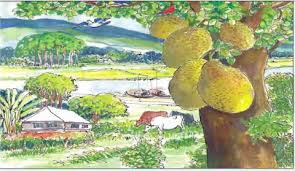